Draft Statute of the Multilateral Investment Court
Marc Bungenberg and August Reinisch
Overview
Criticism of the current ISDS system
Calls for permanent, multilateral alternatives to Investor-State Arbitration (ISA), i.e. a multilateral investment court or an appellate mechanism 
Our specific proposal: 
Draft Statute for a Multilateral Investment Court
Select Organizational Issues 
Select Procedural Issues
MIC Proposal
2018 study: “From Bilateral Arbitral Tribunals and Investment Courts to a Multilateral Investment Court” (Bungenberg/Reinisch)
Implementing ‘rule of law’ demands into two suggested models: 
Two-tiered Multilateral Investment Court (MIC)
Multilateral Investment Appellate Mechanism (MIAM)
Based on the 2018 study: 2020 Draft Statute of the Multilateral Investment Court (Bungenberg/Reinisch)
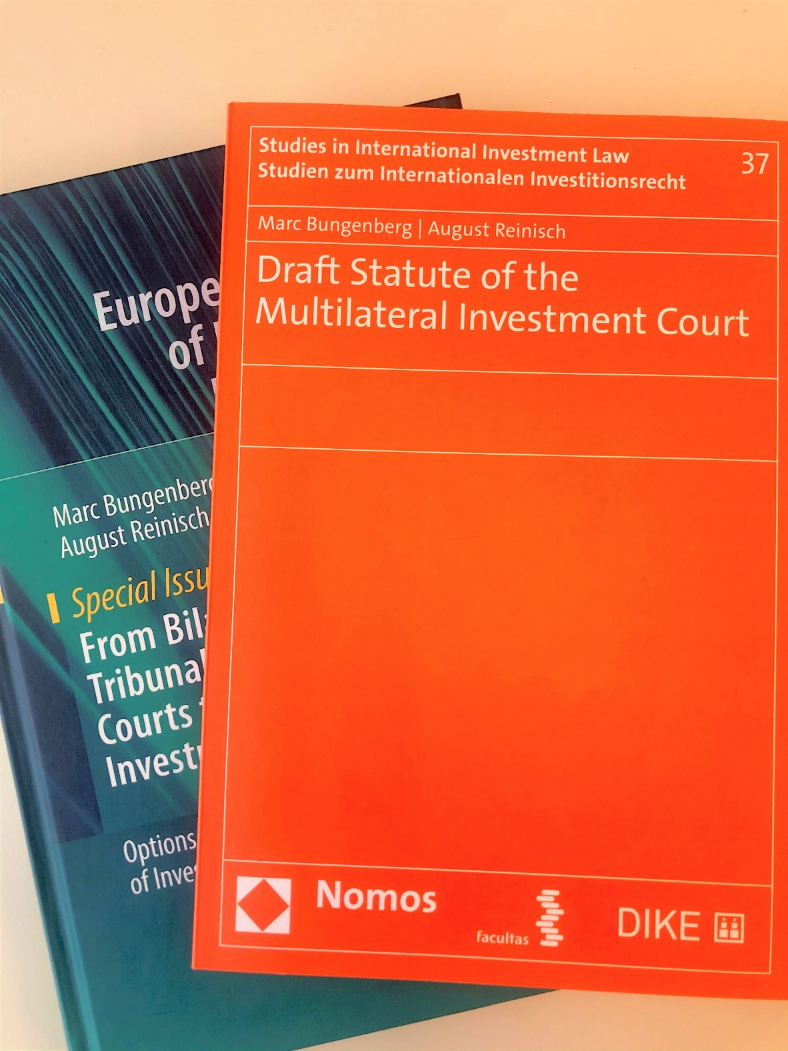 Organizational Issues
MIC as a new international organization established by treaty 
Power to enter into a seat agreement
Legal personality 
Privileges and immunities
Membership
States and REIOs:
Article 4(2): 
“States and other international entities, which have the power to enter into investment agreements, may accede to the MIC.”
Organs
Article 3: 
“The MIC shall have the following organs: 
	(a) The Plenary Body 
	(b) The Court of First Instance 
	(c) The Appellate Court 
	(d) The Advisory Centre 
	(e) The Secretariat.”
Plenary Body
consists of Member (States) representatives 
elects judges, 
approves budget, 
adopts secondary law (rules of procedure, regulations and guidelines, etc.),
adopts amendments and interpretations of the Statute
Judges
24 full-time, judges “persons of high moral character, enjoying the highest reputation for fairness and integrity with recognised competence in the fields of public international law, especially international investment law and international dispute settlement, administrative, commercial and constitutional law.” (Article 9 para. 2)
Judges
(initially 24 judges –selective representation model) elected by the Plenary Body 
guaranteeing diversity (regional groups as in UN) based on member nominations and after scrutiny by a Screening Committee 
serving for non-renewable 9-year terms  
in chambers, grand-chambers or plenary 
or (9 judges) on the Appellate Court
Advisory Centre
to provide legal assistance for disputes to:
(a) companies which are eligible for classification as Small and Medium Enterprises (SME) and 
(b) all Members who are regarded as ‘developing economies’ pursuant to the Country Classification of the United Nations system.
to provide training and education
Secretariat
headed by Director-General appointed by Plenary Body 
provides administrative and legal support also to Judges
Jurisdiction
“The jurisdiction of the MIC comprises all disputes arising directly out of an investment of a national of a Member in the territory of another Member, which the parties to the dispute refer to the MIC through consent in writing. […].”
Article 19(1)
Jurisdiction
“A Member may express its consent to the jurisdiction of the MIC as required under Article 19(1) by communicating such consent in writing at the time of accession, acceptance or approval of this Statute. Unless otherwise stated, such consent shall extend to the dispute settlement provisions of the Agreements listed in Annexes X of this Statute, including future International Investment Agreements of Members to the MIC. […]”
 Article 20(1)
Jurisdiction
Consent: 
Future treaties and listed IIAs in Annexes (Art 20); 
Investment contracts (Art 21);
Exclusivity of jurisdiction when IIA contracting states are also MIC states (Art 23);
Possibility of state-to-state dispute settlement (Art 22);
Prohibition of diplomatic protection (Art 25);
Jurisdiction Ratione temporis: Only disputes arising out after the entry into force of the Statute (Art 26).
Two-Tier System
Two-Tier System …
Two-Tier System …
General (Procedural) Principles
In a nutshell…
Adherence to the Rule of Law; 
Equal treatment and due process;
Transparency;
Procedural efficiency;
Consistent interpretation of the law;
Considering the right to regulate.
General (Procedural) Principles …
Transparency

The Plenary Body will implement the UNCITRAL Rules of Transparency in Treaty-based Investor-State Arbitration (Art 8(4))

Public hearings
Publications of documents
Participation of third parties (non-disputing parties and non-disputing Party to the treaty)
General (Procedural) Principles …
Efficiency

Strict time limitations in:
Submission of the claim: One year after dispute arose or local remedies were exhausted (Art 42(1))
Decision of first instance: 6 months; max. 9 months (Art 43)
Request for Appeal: 90 day after first instance decision; if corruption alleged, 90 days after the discovery of corruption (Art 47(1)
Decision of second instance: 90 days; or maximum 120 days (Art 48)
Applicable Law
In a nutshell…

Law agreed by the parties (international law as a default option)
Applicable investment treaties (are integral part of the Statute)
Substantive standardization is possible later on
More uniform interpretation due to permanent Judges is likely
Judges shall take into account Members` right to regulate	

The Court must decide (prohibition of non liquet)
Enforcement of Decisions
Thank you for your attention!